Мирохозяйственные связи и интеграция
ОСНОВНЫЕ ФОРМЫ МЕЖДУНАРОДНЫХ ЭКОНОМИЧЕСКИХ СВЯЗЕЙ
ВНЕШНЯЯ ТОРГОВЛЯ
ВЫВОЗ КАПИТАЛА
НАУЧНО-ТЕХНИЧЕСКОЕ 
СОТРУДНИЧЕСТВО
КОМПЕНСАЦИОННЫЕ СДЕЛКИ
КРЕДИТНО-ФИНАНСОВЫЕ
 ОТНОШЕНИЯ
ПРЕДОСТАВЛЕНИЕ УСЛУГ
МЕЖДУНАРОДНЫЙ ТУРИЗМ
ВНЕШНЯЯ ТОРГОВЛЯ
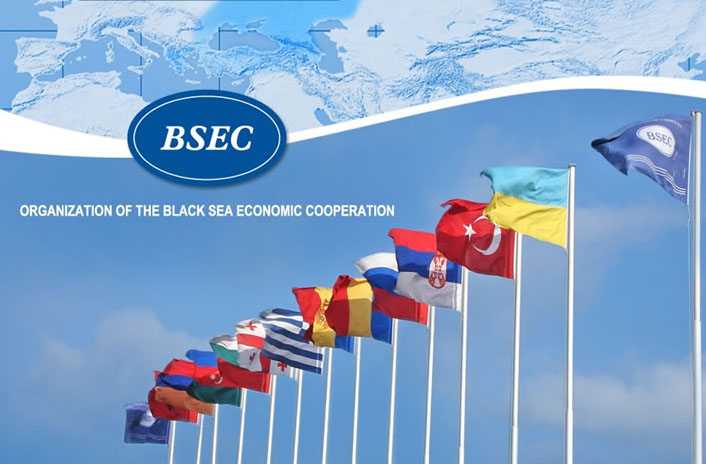 Зародилась в глубокой древности.
Расцвет произошёл в эпоху капитализма, особенно на стадии машинной индустрии.
Одна из ведущих форм экономических связей между странами.
ВЫВОЗ КАПИТАЛА
Сущность состоит в перемещении капитала из одной страны, где находится его собственник, в другую страну для извлечения прибылей, а также в политических целях.
В этой сфере господствуют крупнейшие мировые банки и ТНК, Международный валютный фонд (МВФ).
Крупнейшие экспортёры капитала – США, Германия и Япония.
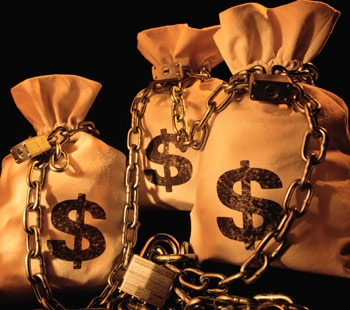 НАУЧНО-ТЕХНИЧЕСКОЕ  СОТРУДНИЧЕСТВО
В условиях НТР способствует внедрению новейших технических достижений, рациональному использованию природных ресурсов и т.д. 
Особое место здесь принадлежит торговле научно-технической информацией (патентами и лицензиями).
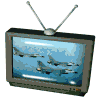 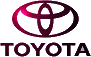 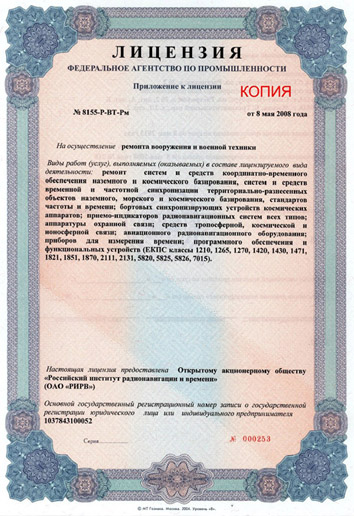 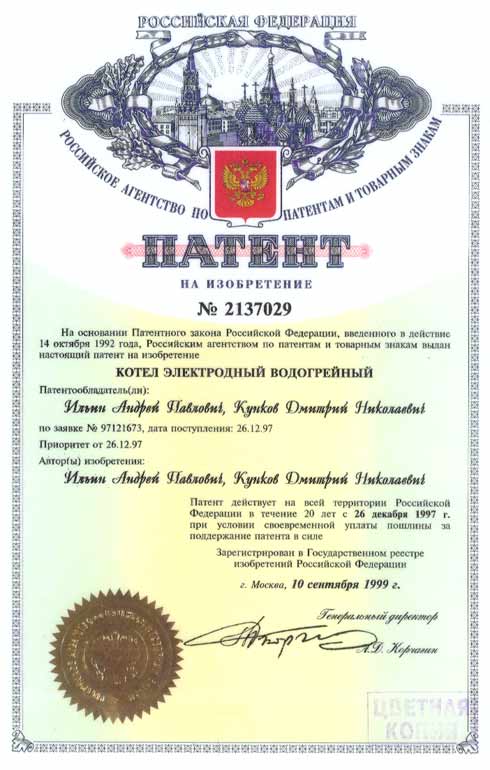 КОМПЕНСАЦИОННЫЕ СДЕЛКИ
Важная форма экономических связей ряда государств в последние годы.
Иностранные фирмы предоставляют какой-либо стране кредит, и в счёт этого кредита происходит сооружение крупного хозяйственного объекта.
После ввода объекта в эксплуатацию эта стана погашает (компенсирует) кредит поставками готовой продукции.
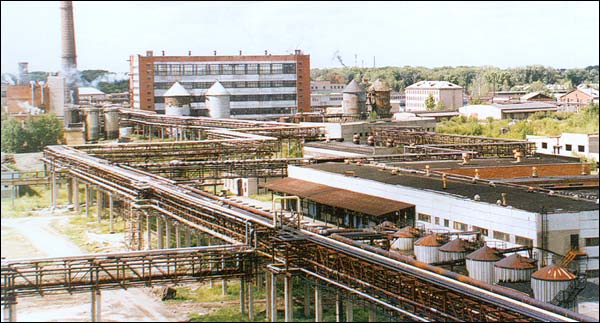 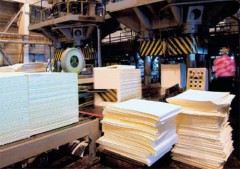 КРЕДИТНО-ФИНАНСОВЫЕ ОТНОШЕНИЯ
Выражаются в предоставлении кредитов и займов, прямых инвестиций в создание объектов производства и сферы услуг.
Общий объём таких
 инвестиций,
 накопленных в мире, 
уже превысил 3 трлн. $
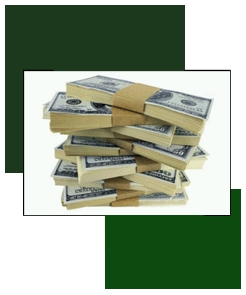 ПРЕДОСТАВЛЕНИЕ УСЛУГ
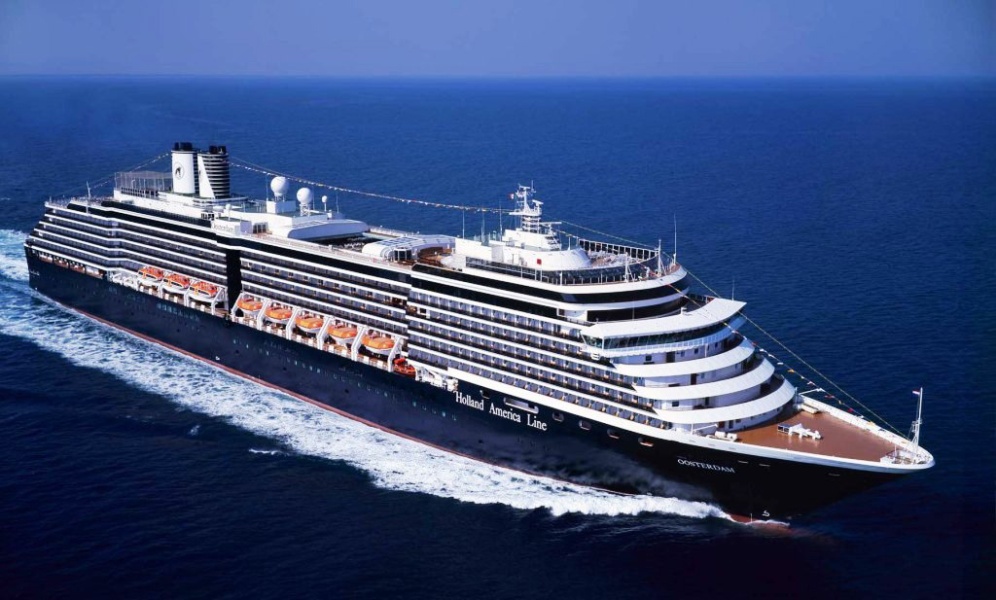 Обслуживание иностранных судов, заходящих в порты.
Фрахт (наем) морских судов.
Страны, предоставляющие свои морские флоты для перевозки грузов между портами других стран, называют «морскими извозчиками».
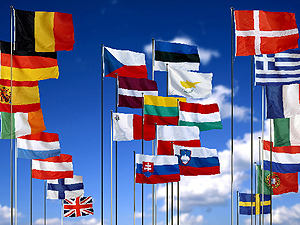 МЕЖДУНАРОДНЫЙ ТУРИЗМ
В последние десятилетия в мире происходит настоящий туристический бум!
Международный туризм – важный источник доходов, которые во всём мире уже приближаются к 500 млрд. $ в год.
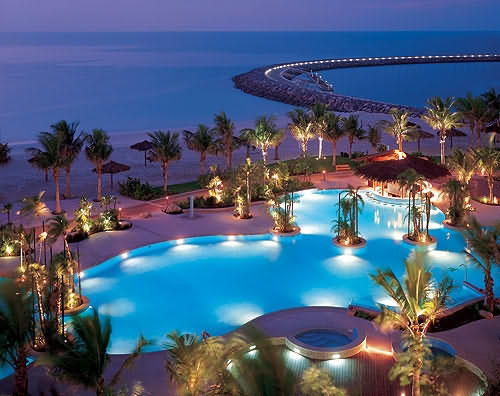 Интеграция
Экономическая интеграция – сотрудничество между национальными хозяйствами разных стран, ликвидация между ними барьеров в торговле, сближение их рынков с целью образование общего рынка 

Для современного мирового хозяйства характерно создание региональных группировок
Интеграция
Крупнейшие интеграции мира
ШОС (Шанхайская Организация Сотрудничества)
АТЭС – Азиатско-Тихоокеанское Экономическое Сотрудничество
АСЕАН – Ассоциация Государств Юго-Восточной Азии
ЕС – Европейский Союз
ТС – Таможенный Союз
НАФТА – Североамериканская ассоциация свободной торговли